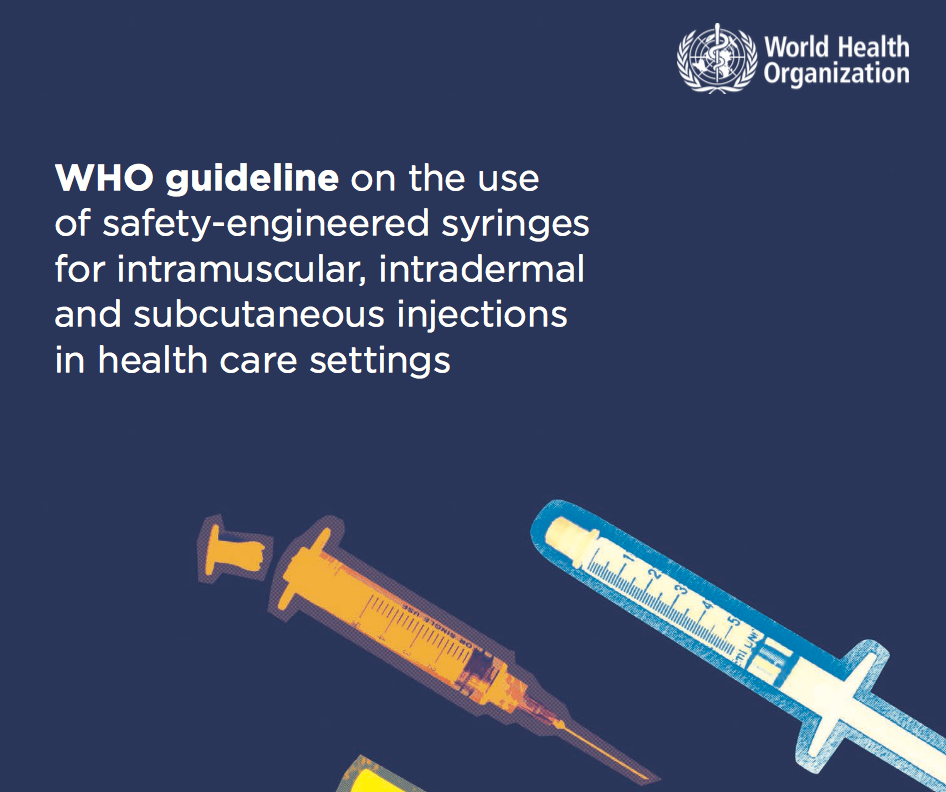 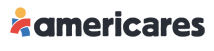 [Speaker Notes: Brenda, create]
Injections are the most common healthcare procedure!
16 billion injections are given worldwide every year
90% are in curative care
5% are for immunizations
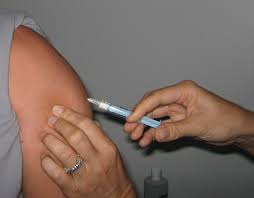 Why is safety so important?
To prevent infection of the patient and health care providers
Prevent spread of infections
HIV
Hepatitis B and C
Hemorrhagic fevers (like ebola)
Malaria

Prevent spread of bacterial infections at the injection site
This can cause an abscess at the injection site
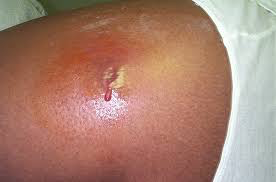 Common but unsafe:  Reusing injection equipment
Re-use of injection equipment is NOT safe
Reuse of syringes and needles for more than one patient
Reinserting needles into multidose vials and then using the same vial for another patient
Informal cleaning of needles and reusing is dangerous
In 2000, WHO estimated that 40% of the 16 billion injections were given with re-used injection equipment, leading to 
21 million new HBV cases (32% of all new cases),
2 million new HCV cases (40% of all new cases) and 
Around 260 000 HIV cases (5% of all new HIV cases)
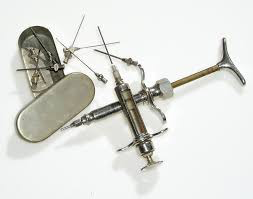 Accidental needle stick injuries in healthcare workers
Occur while giving an injection or after the injection, including handling infected sharps before and after disposal 
Recapping contaminated needles increases the risk

In 2003, WHO published the burden of diseases from NSIs in HCWs which showed that there were 3 million accidental needle-stick injuries leading to: 
37% of all new HBV cases in HCWs 
39% of new HCV cases and 
Around 5.5% of new HIV cases
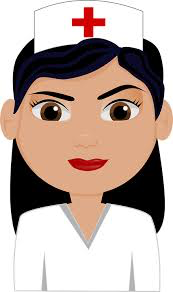 Overuse of injections increases injury risk
Sometimes patients (and health care providers) believe that injections are more powerful than oral medications, but often this is not true. 
Injectable vitamins are rarely necessary
Antibiotics are the most frequently overused injectable medications
Viral infections are not cured by antibiotics
Most antibiotics work well orally unless a patient is too sick to swallow pills or is having surgery
Overuse of antibiotics also leads to drug resistance, an increasingly dangerous problem!
Unsafe sharps waste management puts everyone at risk
Healthcare workers, sanitation workers and the community is at risk if needles are not disposed of correctly
Hospital laundry should not contain needles
Safety boxes should be available throughout the hospital
Needles should be completely incinerated 
Needles should not be disposed of in waste pits (dumps)
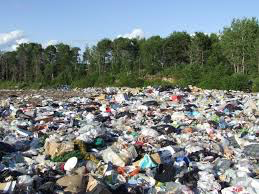 So how can we reduce risk? Single use needles and angiocatheters (IV catheters)
Needles that are automatically covered after use protect health care workers, the laundry, and the community
Needles that cannot be used more than once prevent spread of infections
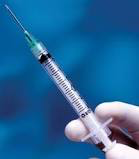 The WHO recommends all countries should transition to use of safety needles by 2020
If we do nothing, we will keep spreading infection
Re-use prevention and sharps injury protection can save lives

Out of every 1000 health care workers in settings where sharps injury protection devices are introduced, 9 fewer are likely to suffer a needle-stick injury in a one year period
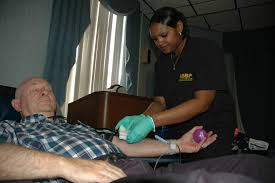 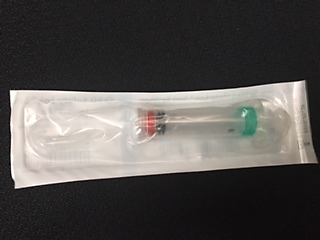 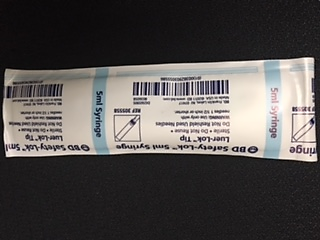 BD Safety-Lock Syringe
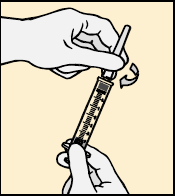 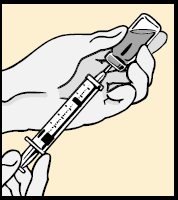 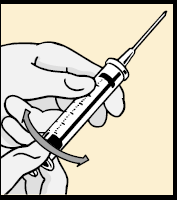 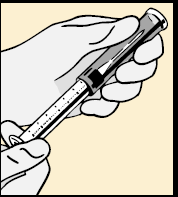 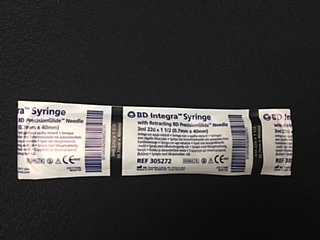 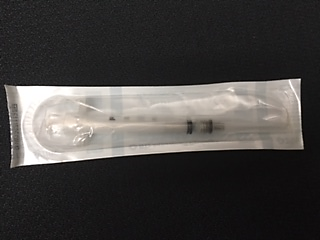 BD Integra Syringe
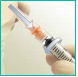 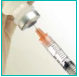 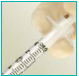 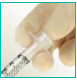 BD Integra Syringe (cont.)
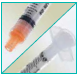 BD Eclipse Needle
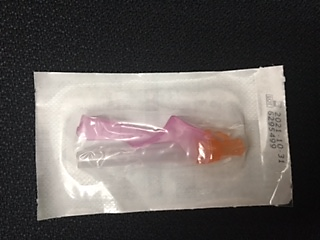 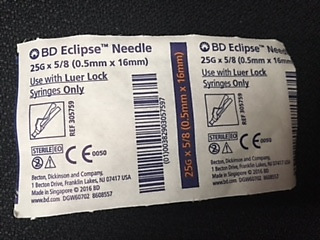 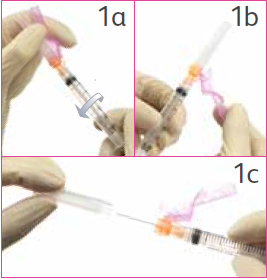 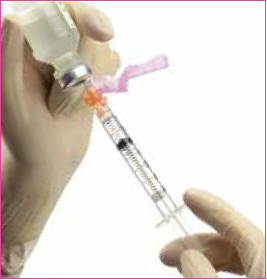 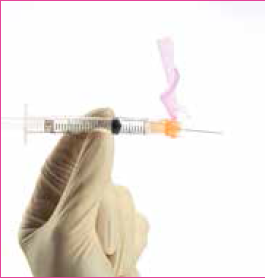 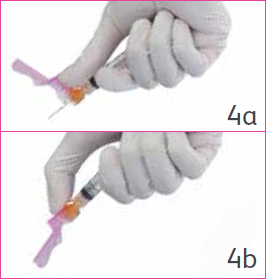 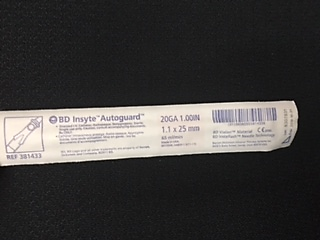 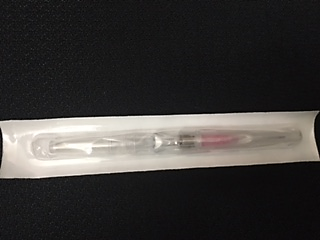 BD Insyte Autoguard
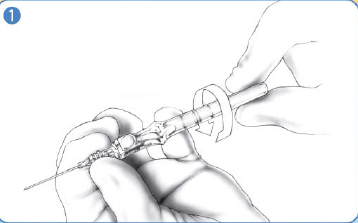 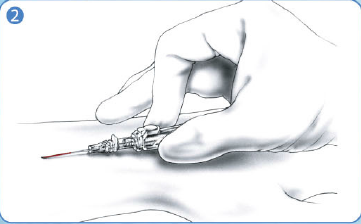 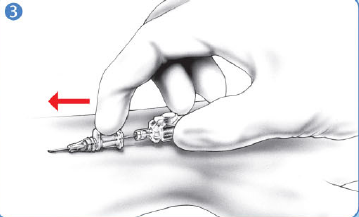 BD Insyte Autoguard (cont.)
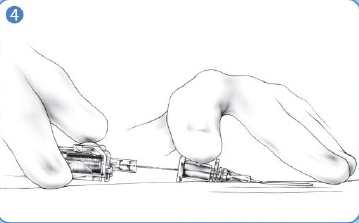 Thank you! Questions?